ATOMIC ENERGY CENTRAL SCHOOL-03                              TARAPUR.
CLASS		:	IX
SUBJECT	:	PHYSICS 
CHAPTER	:	11

“Work & Energy”
MODULE-2/2


Presented By	: 	Ms Soniya Moreshwar Sayam
                                                  (PGT-PHYSICS)
Topics to be learn…
Potential Energy.
Potential Energy of an Object at a Height.
Law of Conservation of Energy.
Power
Commercial Unit of Energy.
It is the energy possessed by the           object due to its position or condition.
It is same as stored energy.
Potential Energy :
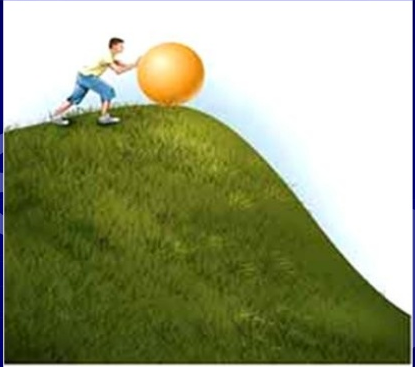 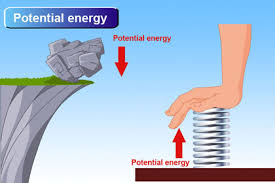 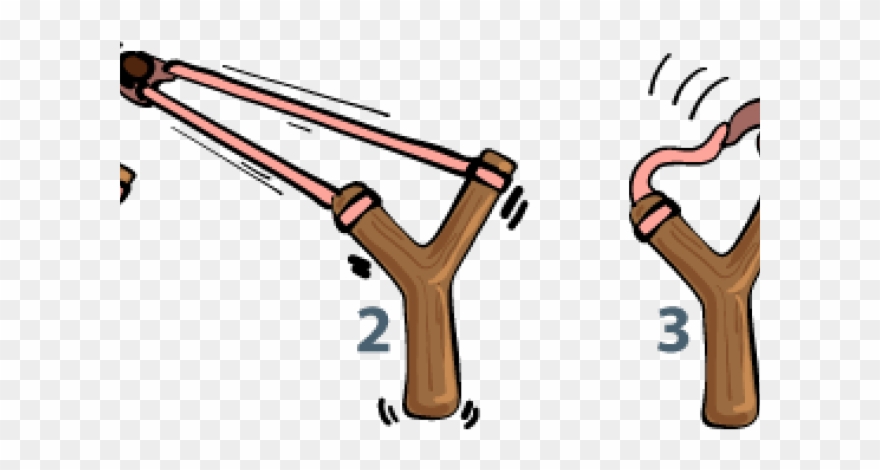 Potential Energy of an Object at a Height:

Potential energy of an object at a height is the Gravitational Potential Energy.

The work done in raising an object from the ground to the height against gravity is called as Gravitational Potential Energy.
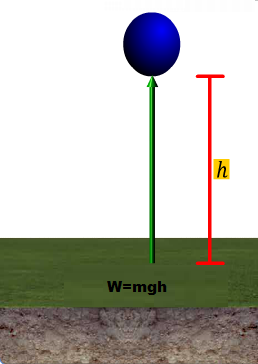 By the definition of potential 
    energy,
    		PE = Work done
		PE= mgh

 Gravitational Energy depends 
   on the initial and final positions
   of object and not on the path.
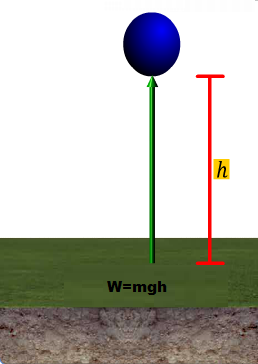 Law of conservation of Energy:
Energy can only be converted from one form to another.
Energy can neither be created not destroyed.
After and before the transformation total energy remains same.
u = 0
u = 0
u = 0
u = 0
C
x
x
B
h
h
v
v
v
v
A
Ground level
u = 0
u = 0
u = 0
u = 0
u = 0
u = 0
C
x
x
B
h
h
v
v
v
v
v
A
Ground level
Rate of Doing Work: Example

Stronger person
may do certain 
Work in relatively
less time.
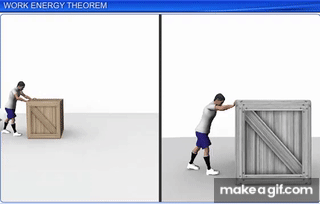 Rate of Doing Work: Example
A more powerful
vehicle would 
complete the 
journey in shorter 
time than a less
powerful one.
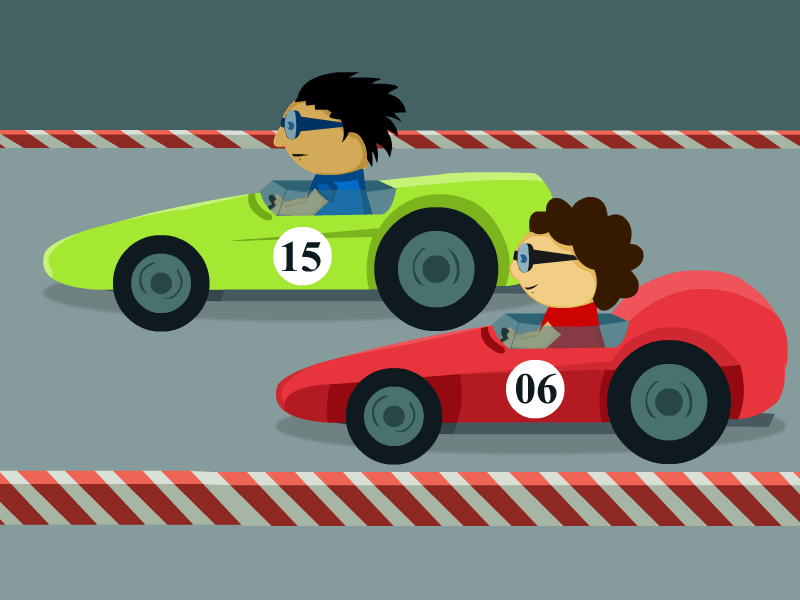 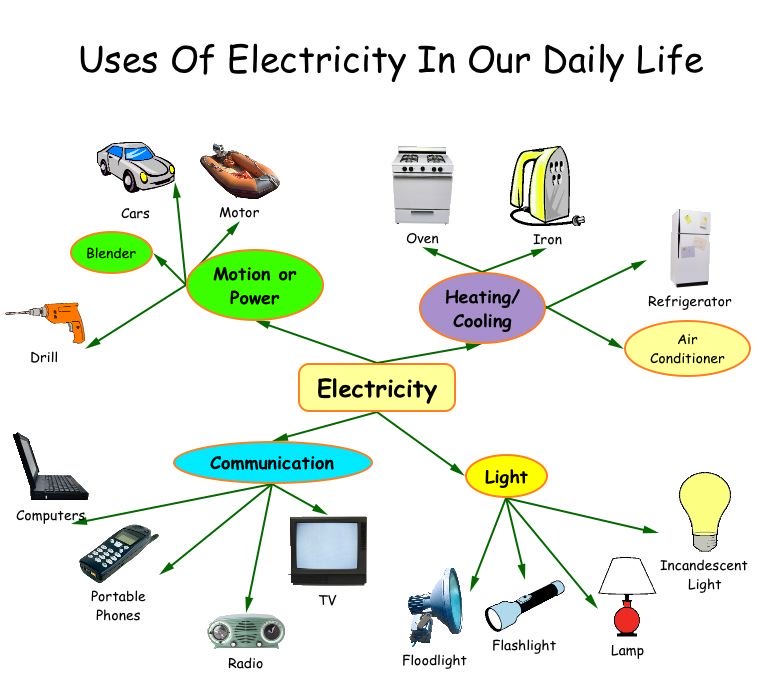 Industries                               Commercial establishments
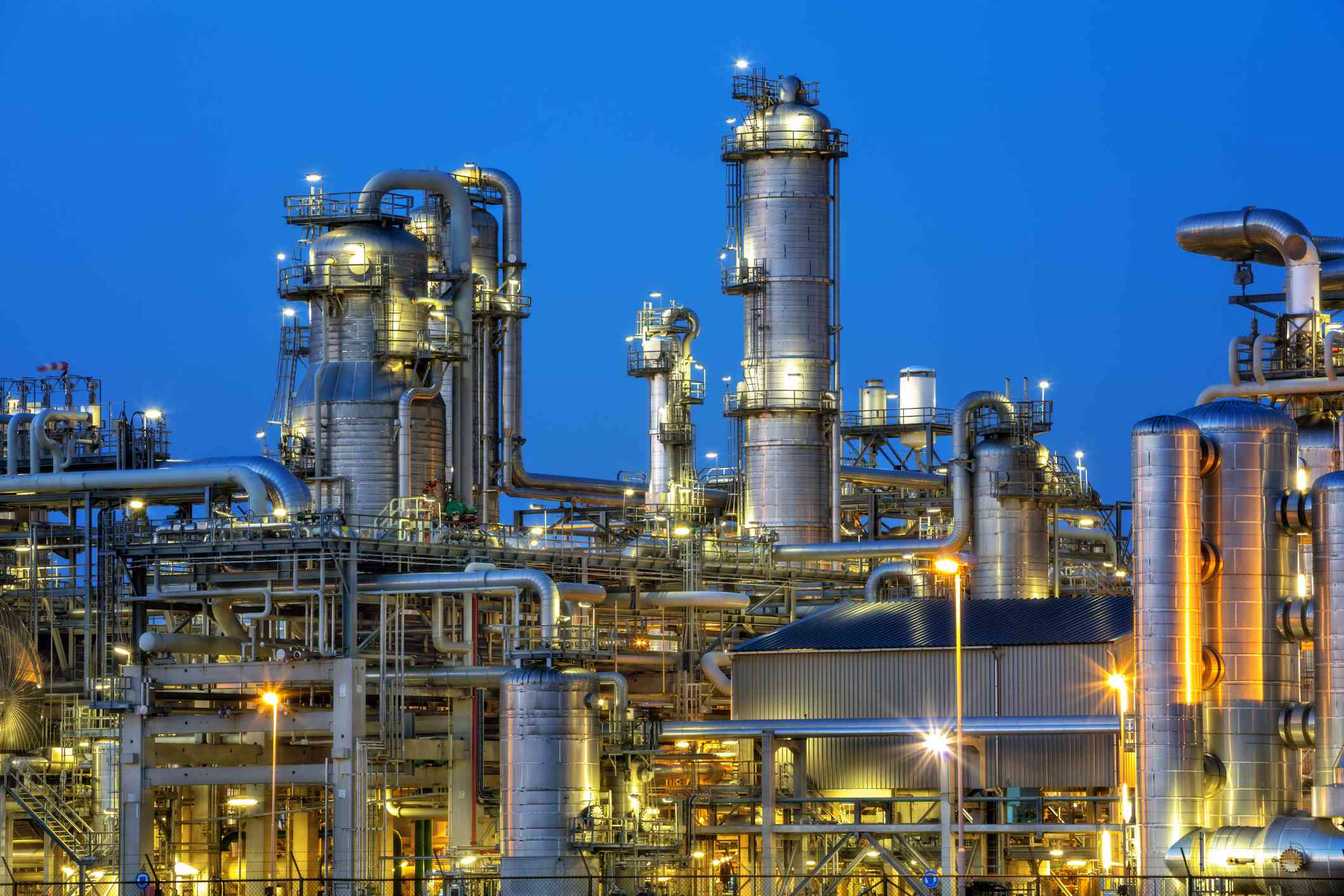 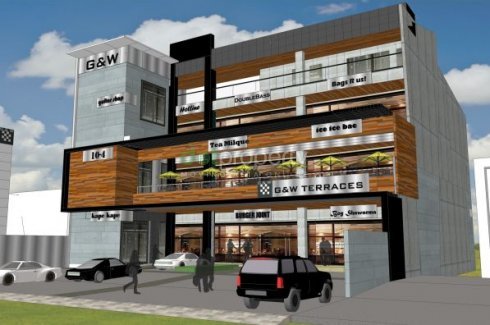 Electrical energy used 
during a month is 
expressed in terms 
of ‘units’.

1 unit = 1 kilowatt hour.
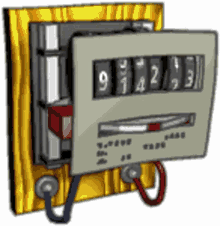 Thank You!